Project: IEEE P802.15 Working Group for Wireless Personal Area Networks (WPANs)

Submission Title: SG14 Meeting Slides – May 2021 Meeting
Date Submitted: May 19, 2021
Source: 	Clint Powell (Facebook)
Contact:	SAA
Voice: 	+1 480 586-8457,  E-Mail: cpowell@ieee.org	
Re: 	Study Group 14: NS-UWB
Abstract:	Meeting Slides
Purpose:	Working Slide Deck for May Mtg
Notice:	This document has been prepared to assist the IEEE P802.15.  It is offered as a basis for discussion and is not binding on the contributing individual(s) or organization(s). The material in this document is subject to change in form and content after further study. The contributor(s) reserve(s) the right to add, amend or withdraw material contained herein.
Release:	The contributor acknowledges and accepts that this contribution becomes the property of IEEE and may be made publicly available by P802.15.
802.15 Study Group Meeting
Pre-PAR Activity Rules for Study Group

Voting: everyone present can vote
Please identify yourself with your name and affiliation when you first speak
Participation: is by individual
Slide 2
IEEE-SA Patent, Copyright, and Participation Policies
See: https://grouper.ieee.org/groups/802/sapolicies.shtml

IEEE-SA Patent Slides for Pre-PAR Meetings:
https://development.standards.ieee.org/myproject/Public/mytools/mob/preparslides.pdf

IEEE-SA Participation Slides for Pre-PAR Meetings:
https://standards.ieee.org/content/dam/ieee-standards/standards/web/documents/other/Participant-Behavior-Individual-Method.pdf

Copyright:
https://standards.ieee.org/content/dam/ieee-standards/standards/web/documents/other/ieee-sa-copyright-policy-2019.pdf
Slide 3
IEEE 802 Ground Rules
NO product pitches
NO corporate pitches
NO prices
NO restrictive notices:
e.g. confidential notices in email
Presentations must be openly available
Most important:
Please respect all participants
Slide 4
131st IEEE 802.15 WSN MTG. 
Held Virtually via Webex
May 11th - 19th, 2021

SG14 Meeting Slots
May 13th - 17th, 2021
Slide 5
Goals/Agenda
Status update on PICS analysis
Prepare draft CSD and PAR
Prepare SG & WG motions for CSD & PAR
Closing report generation
Next Steps

Detailed daily agenda:SG14 Agenda - doc. # 15-21-0243-xx-0014
https://mentor.ieee.org/802.15/documents?is_dcn=243&is_group=0014
Slide 6
CSD and PAR
CSD 
15-21-0278-xx-0014-draft-csd-for-ns-uwb
https://mentor.ieee.org/802.15/documents?is_dcn=278&is_group=0014
PAR
15-21-0274-xx-0014-ns-uwb-par-working-draft
https://mentor.ieee.org/802.15/documents?is_dcn=274&is_group=0014
Slide 7
SG14 Motion
Request that the PAR and CSD contained in documents [15-21-0274-04-0014] and [15-21-0278-04-0014], respectively, be approved for submission to the WG for its approval and that the EC be requested to forward the PAR to NesCom.
	Moved by: Ben Rolfe (Blind Creek Associates)
	Seconded by: Don Sturek (Itron)
	Discussion: Kunal Shah inquired about authorizing chair to make changes. Chair responded that it is covered in WG motion.
	Vote: No objections, unanimously approval – motion passes (>75%), with 51 participants on call
Slide 8
WG Motion
WG Motion: request: move that the PAR and CSD contained in documents [15-21-0274-04-0014] and [15-21-0278-04-0014], respectively, be approved by the IEEE 802.15 WG and that the EC be requested to forward the PAR to NesCom. The 802.15 working group chair and technical editor are authorized to make additional modifications to the PAR and CSD as needed to reflect EC discussion at its closing meeting.
	Moved by: Clint Powell (Facebook)
	Discussion:
	Vote:
Slide 9
Next Steps
Continue work as Study Group
Write PAR and CSD (May Interim)
Coordinate with SG15
Move PAR and CSD through 802 and SA Processes (May Interim)
Determine proposed content for standard (ongoing)
Work via Interim telecons and virtual interim/plenary meetings
Slide 10
July Plenary Mtg. Goals
Respond to comments on PAR & CSD
Continue work on PICS analysis
4 slots needed
1 opening and address any pre comments
2 to address comments
1 wrap-up and next steps
Slide 11
Weekly Calls
Weekly calls starting:
Wed. 9th, June @ 7am Pacific
Slide 12
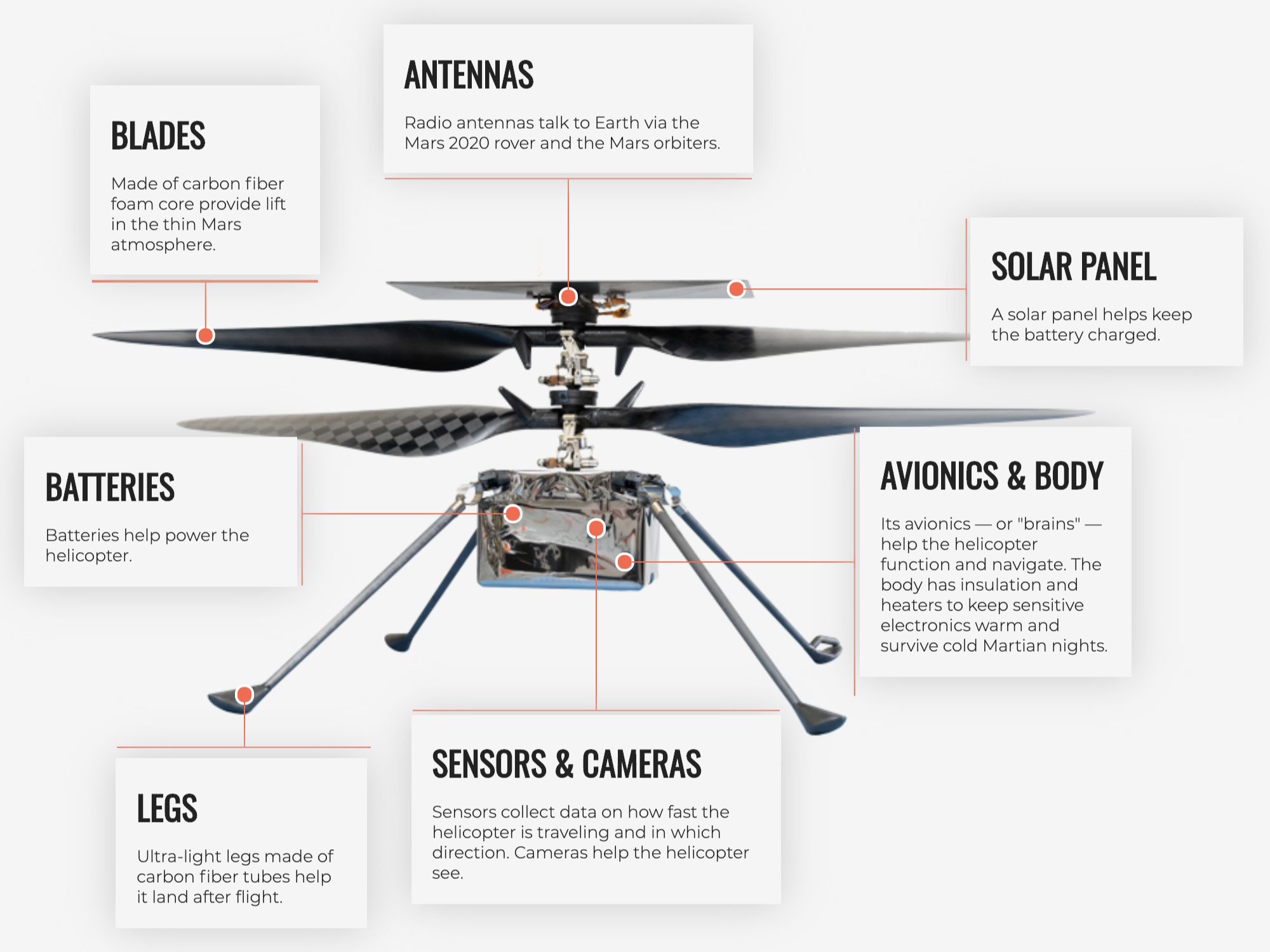 Any Other Business?
Slide 13
REFERENCE
Slide 14
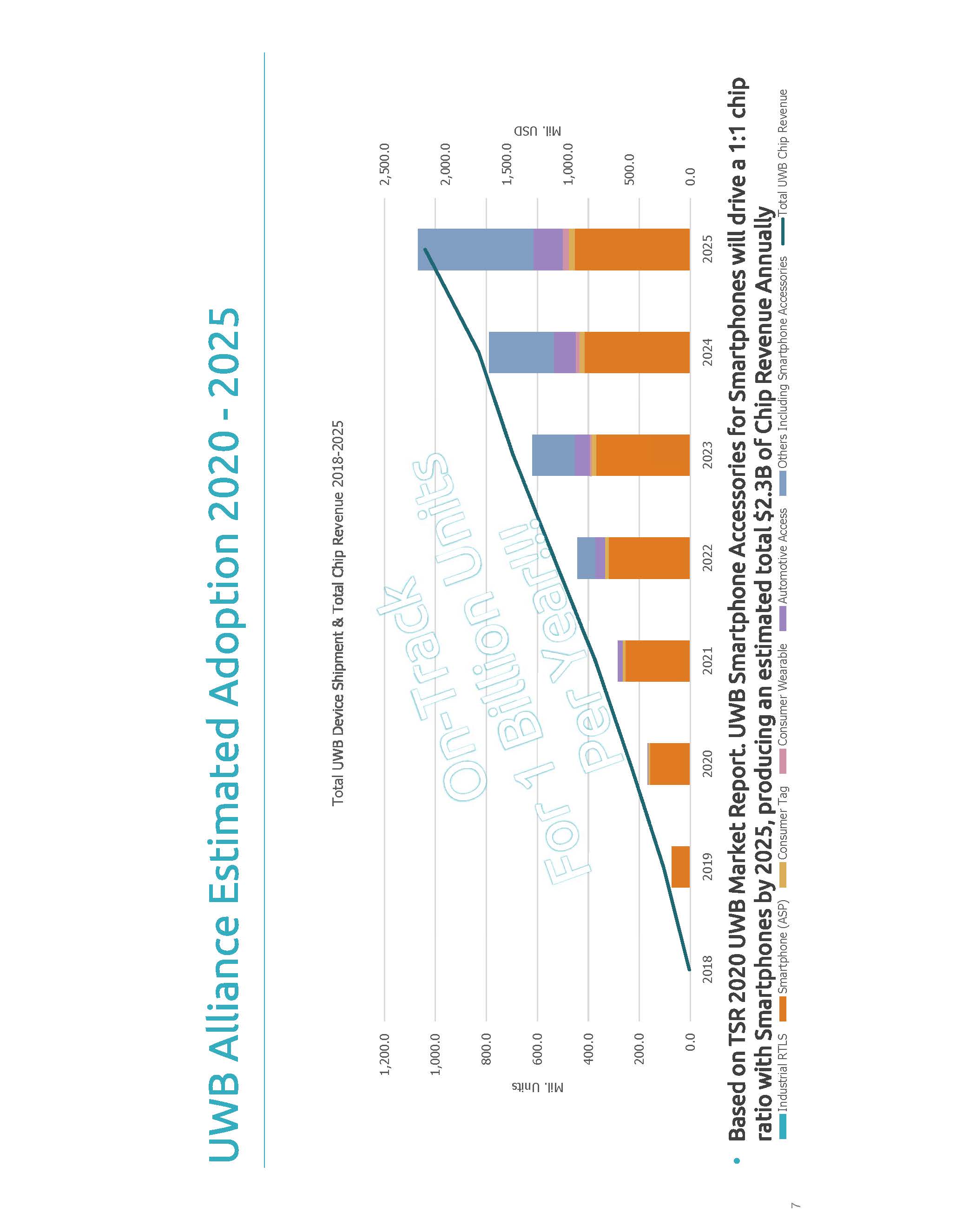 UWB Market DataPresented to FCC in July 2020from FCC filingUltra Wide Band (UWB) Alliance CORRECTED UWBA Comments FCC 6GHz FNPRM July 14 2020.pdf  https://ecfsapi.fcc.gov/file/107142666226784/CORRECTED%20UWBA%20Comments%20FCC%206GHz%20FNPRM%20July%2014%202020.pdf
Slide 15